Algebra
9-sinf
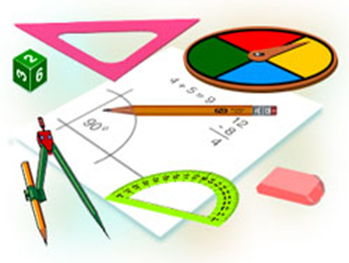 Mavzu:
Trigonometrik ayniyatlar.
Mustaqil bajarish uchun berilgan mashqlarni tekshirish
256-mashq.
Asosiy trigonometrik ayniyat yordamida tengliklar bir vaqtda bajarilishi yoki bajarilmasligini aniqlang.
ha
yo‘q
Mustaqil bajarish uchun berilgan mashqlarni tekshirish
259-mashq.
Trigonometrik ayniyatlar
1-masala.
1-usul
Trigonometrik ayniyatlar
1-masala.
2-usul
Trigonometrik ayniyatlar
2-masala.
3-masala.
Trigonometrik ayniyatlar
4-masala.
Trigonometrik ayniyatlar
5-masala.
Trigonometrik ifodalalarni soddalashtirishga doir masalalarni yechishda, agar masalaning shartida talab qilinmagan bo‘lsa, burchaklarning qabul qilishi mumkin bo‘lgan joiz qiymatlarini topmaymiz.
Misollar yechish
265-mashq.   Ayniyatni isbotlang:
Misollar yechish
266-mashq.
Mustaqil yechish uchun topshiriqlar
Darslikning 118-sahifasidagi  
265-266-mashqning 2,4-tartibdagi misollarini yechish.
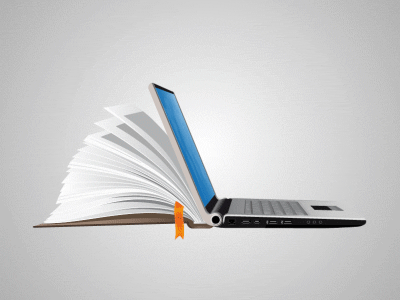